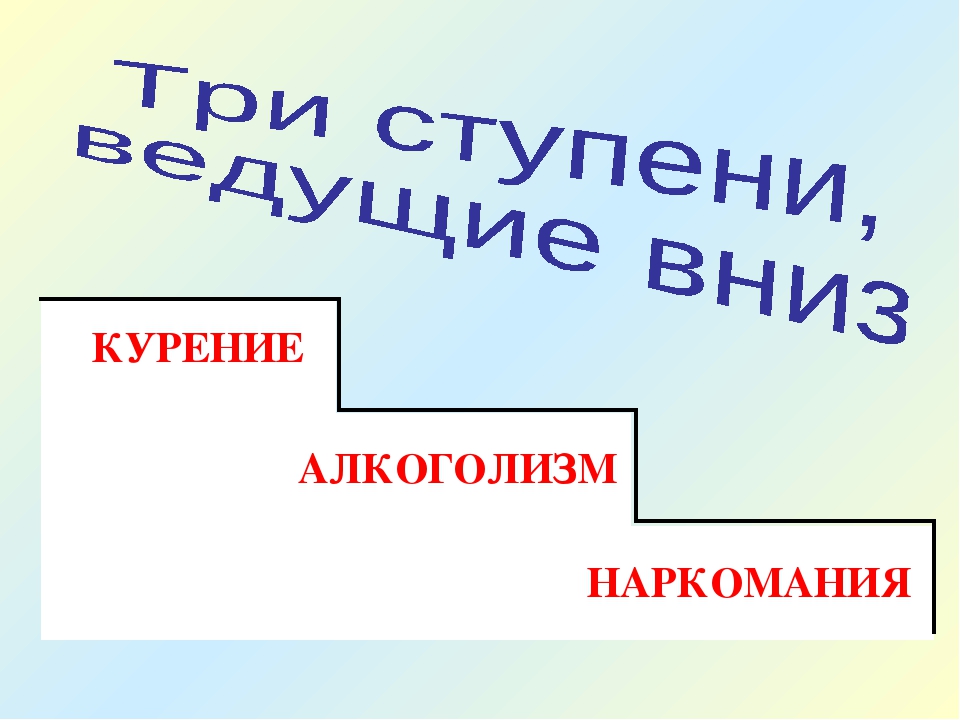 «Табак – забава для дураков» (Гёте)